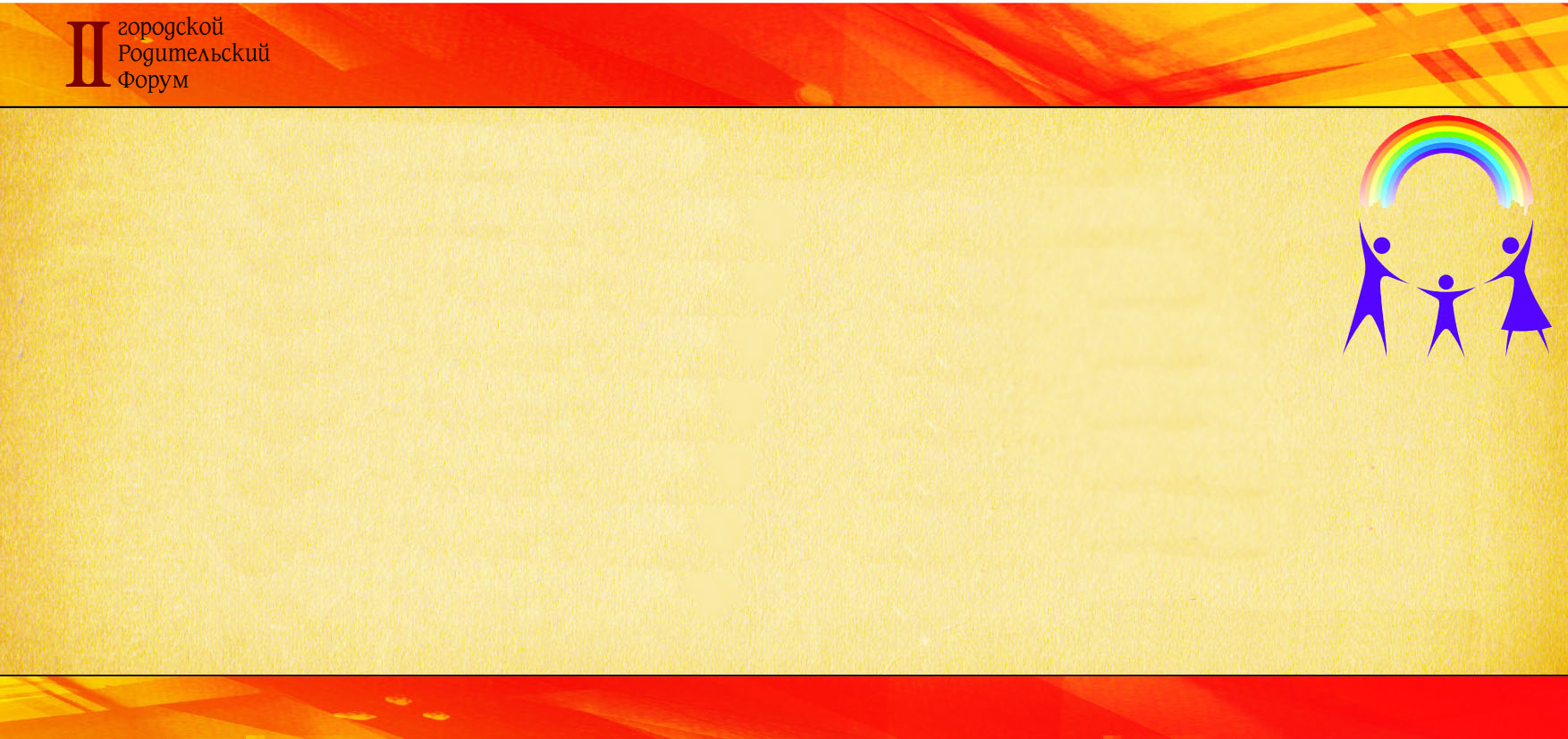 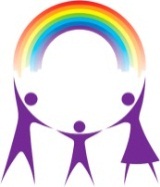 «Навстречу друг к другу»
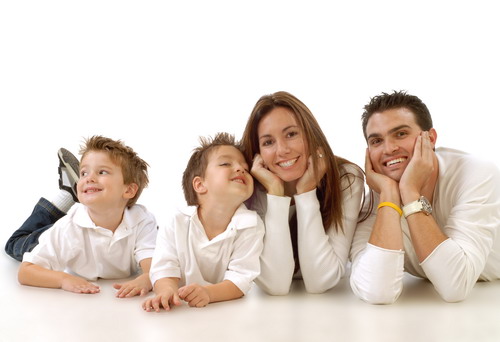 II городской Родительский форум
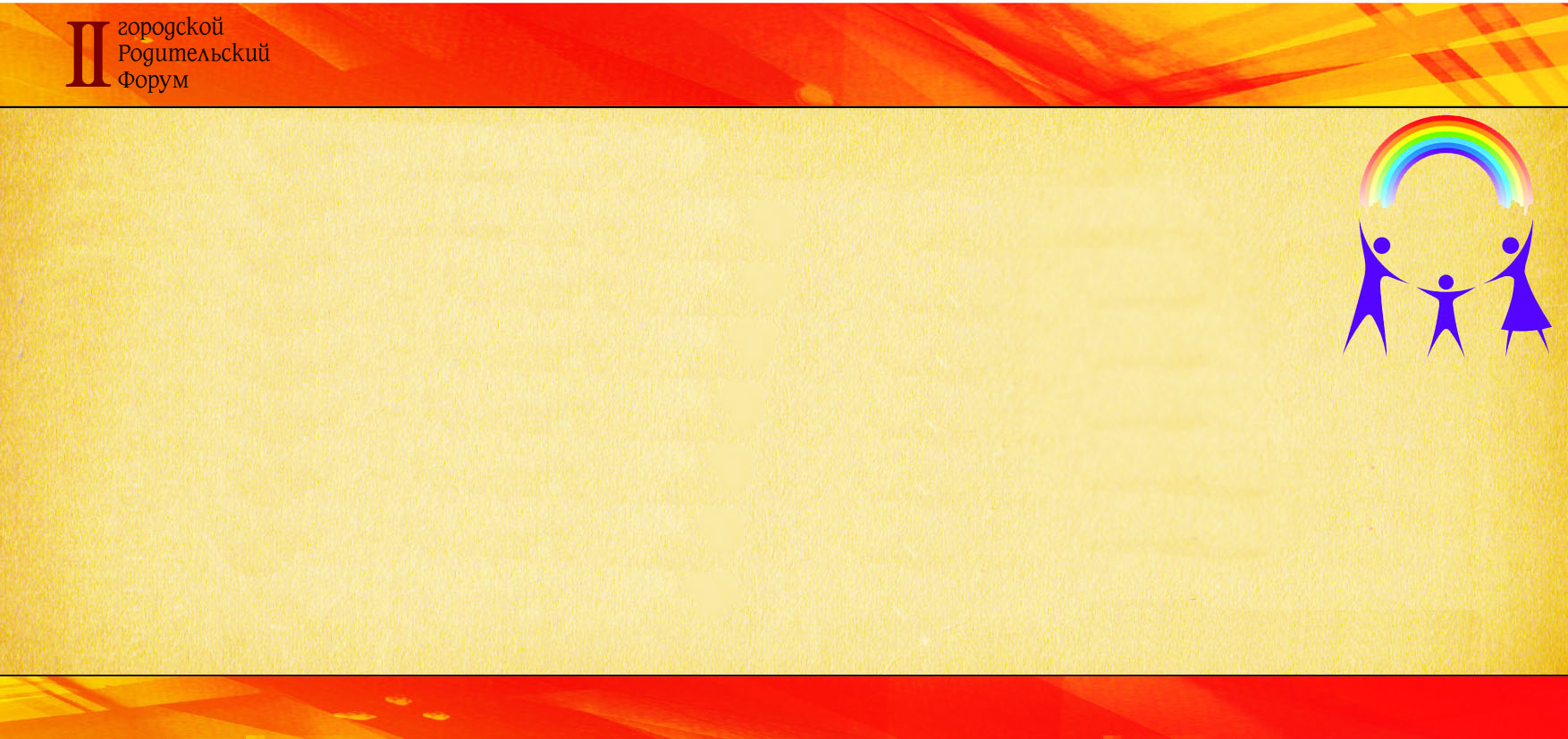 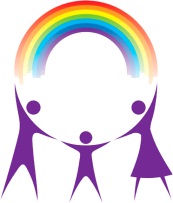 Изменения 
в системе образования города 
в соответствии с новым законом 
«Об образовании в РФ»
Галина Васильевна Кабацура, 
начальник отдела образования администрации города
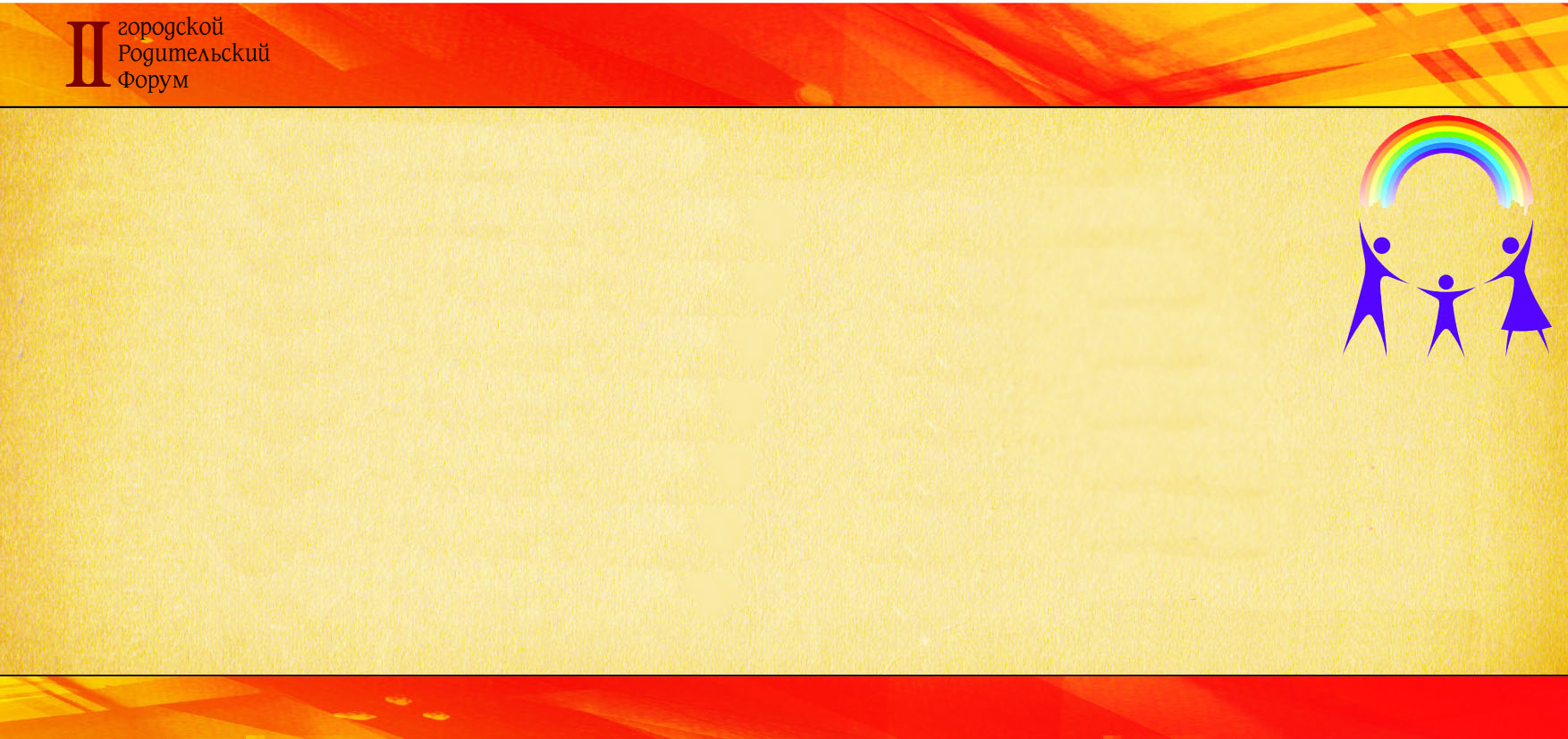 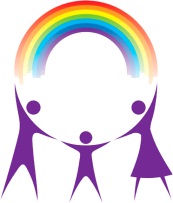 29 декабря 2012 года принят Федеральный закон № 273-ФЗ 
«Об образовании в Российской Федерации», который, за исключением отдельных положений, вступает в силу с 1 сентября 2013 года
Новый закон регулирует управленческие и финансово-экономические отношения, а так же содержание образования (в т. ч. устанавливает требования к образовательным программам и стандартам), более подробно регламентирует права и ответственность участников образовательного процесса
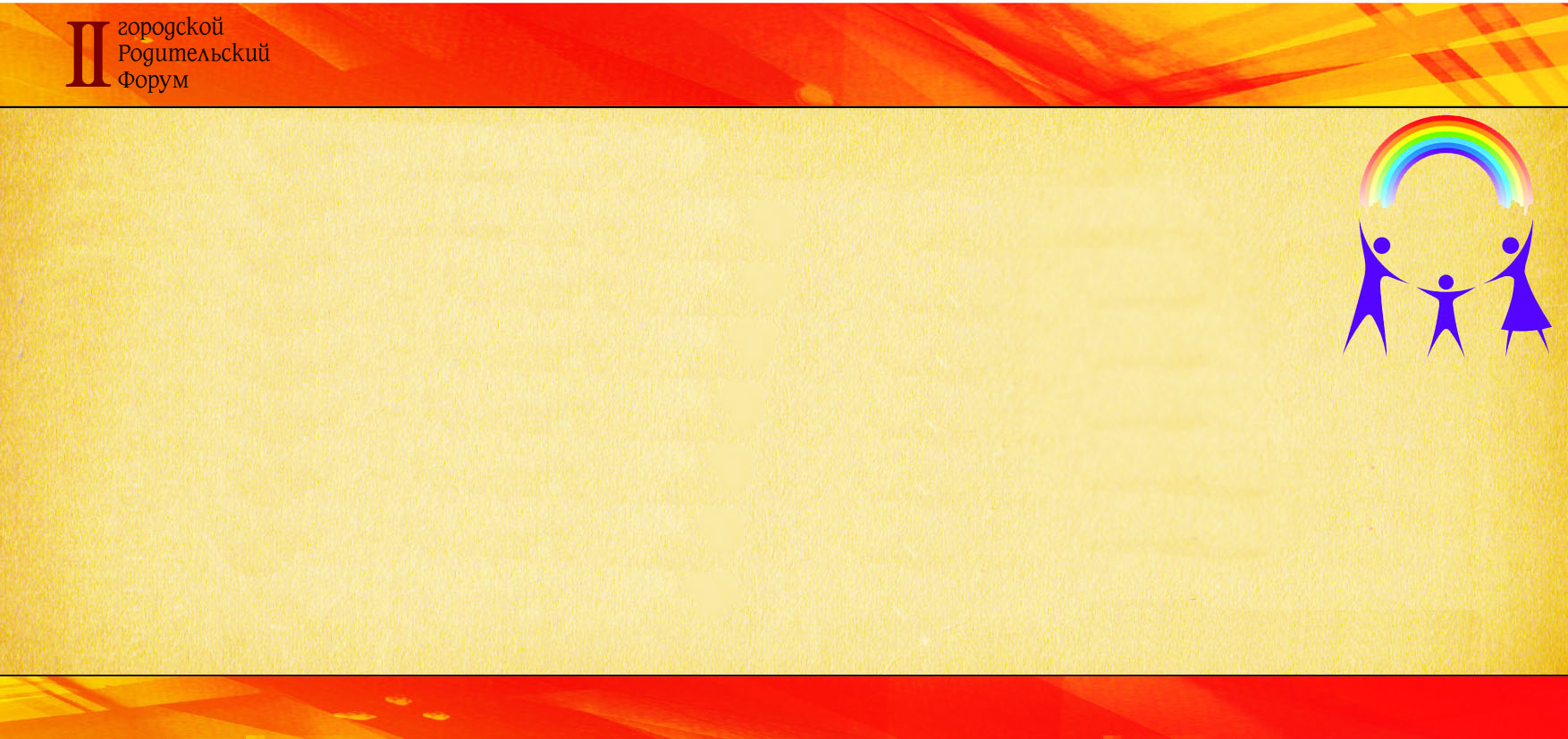 ВИДЫ ОБРАЗОВАНИЯ
Образование подразделяется на:     
общее образование
(дошкольное, начальное общее, основное общее, среднее общее образование)
профессиональное образование
(среднее профессиональное образование, высшее образование)
дополнительное образование
(дополнительное образование детей, 
дополнительное профессиональное образование )
профессиональное обучение
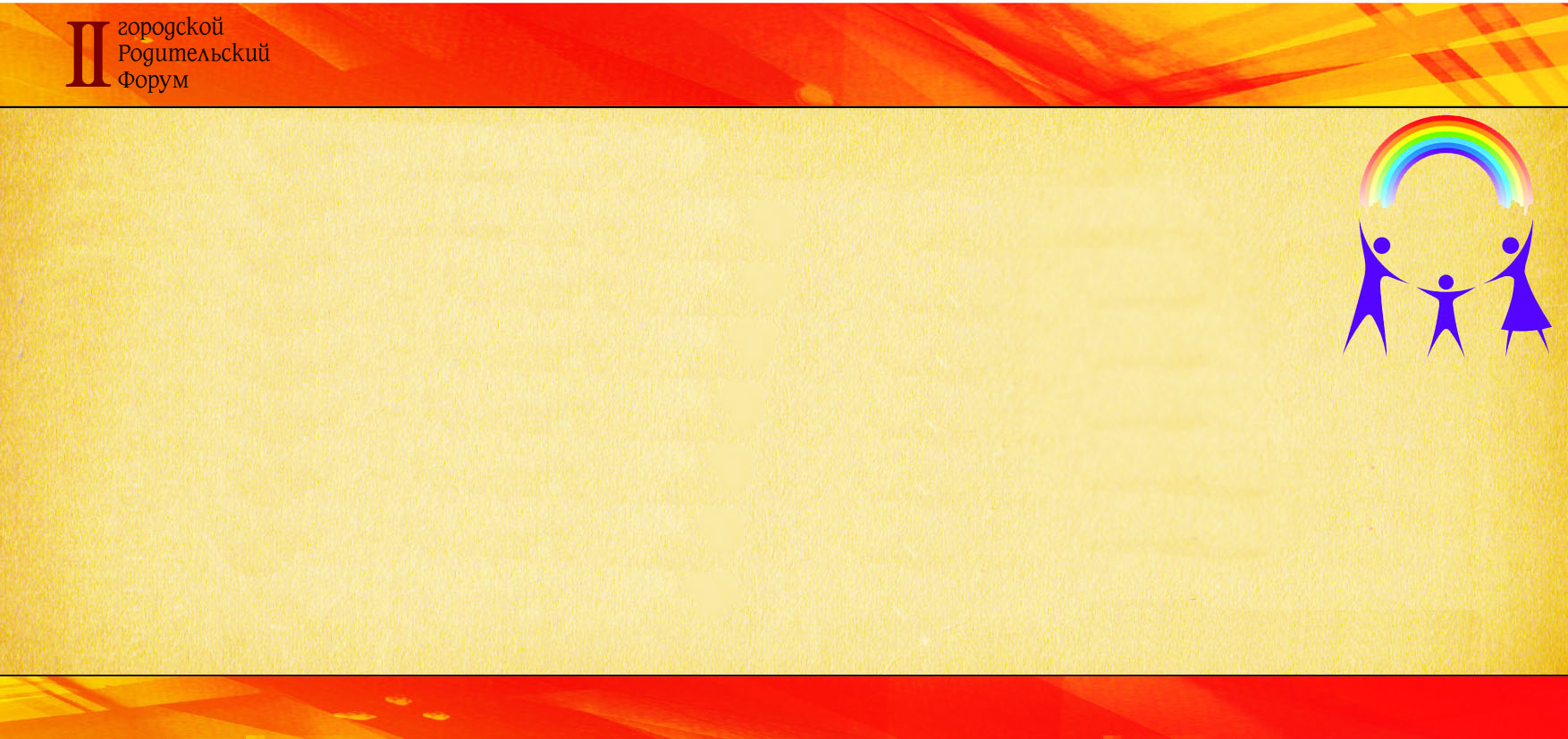 УРОВНИ ОБРАЗОВАНИЯ
Дошкольное образование
Начальное общее образование
Основное общее образование
Основное общее образование
Среднее (полное) общее 
образование
Среднее общее образование
Начальное профессиональное
образование
Среднее профессиональное образование
(подготовка квалифицированных рабочих,
подготовка специалистов среднего звена)
Среднее профессиональное
образование
Высшее образование – бакалавриат
Высшее профессиональное
образование (подготовка
специалиста, магистратура)
Высшее образование – специалитет, магистратура
Высшее профессиональное
образование (бакалавриат)
Высшее образование – подготовка кадров высшей квалификации
Послевузовское профессиональное
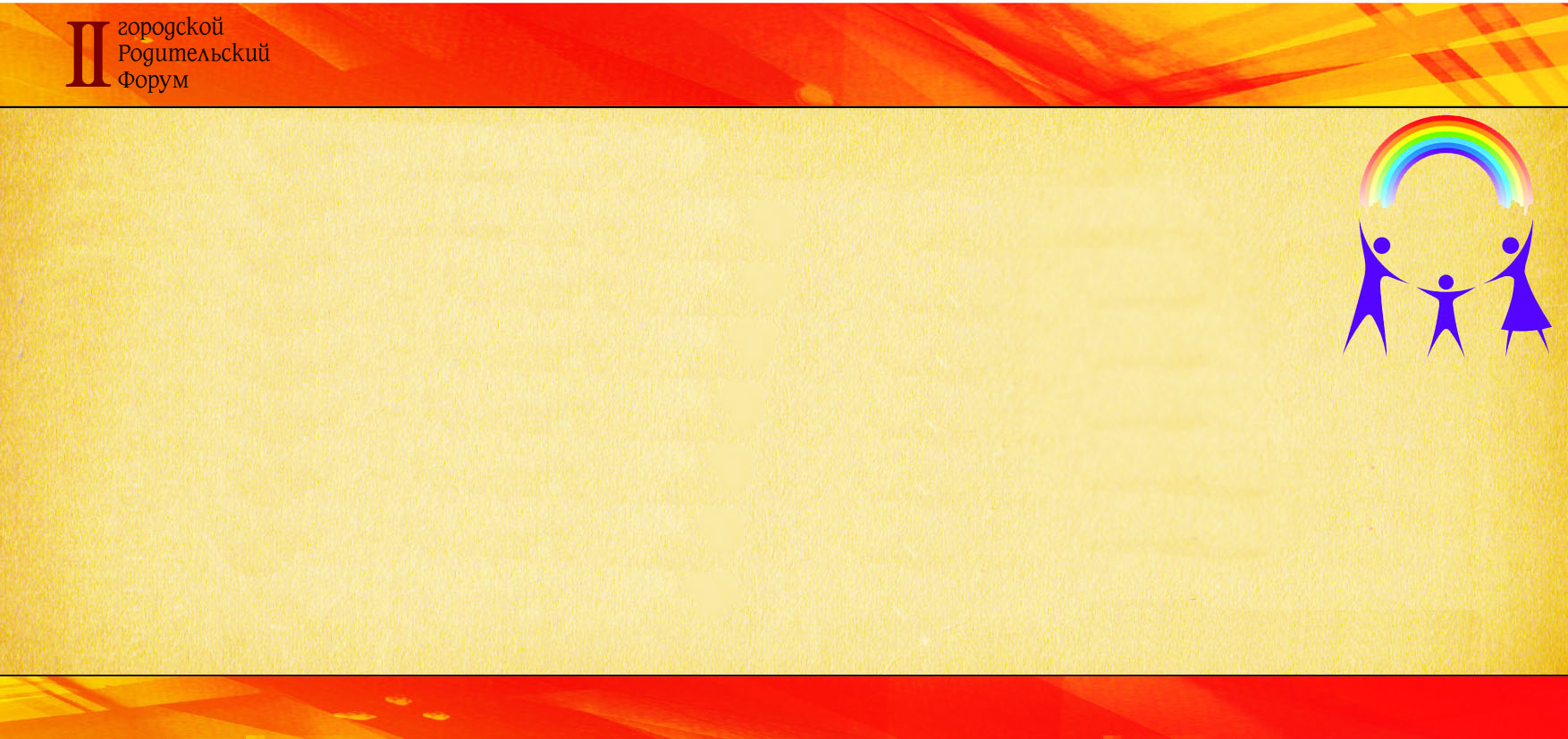 Правовой статус 
образовательных учреждений и организаций
Расширение круга субъектов, имеющих право на ведение образовательной деятельности:
образовательная организация – это некоммерческая организация, осуществляющая на основании лицензии образовательную деятельность в качестве основного вида деятельности (дошкольные, общеобразовательные, профессиональные образовательные и др.)

организация, осуществляющая обучение, – это юридическое лицо, осуществляющее на основании лицензии наряду с основной деятельностью образовательную деятельность в качестве дополнительного вида деятельности (научные организации; организации, осуществляющие лечение, оздоровление, отдых и др.)

иные юридические лица
индивидуальные предприниматели
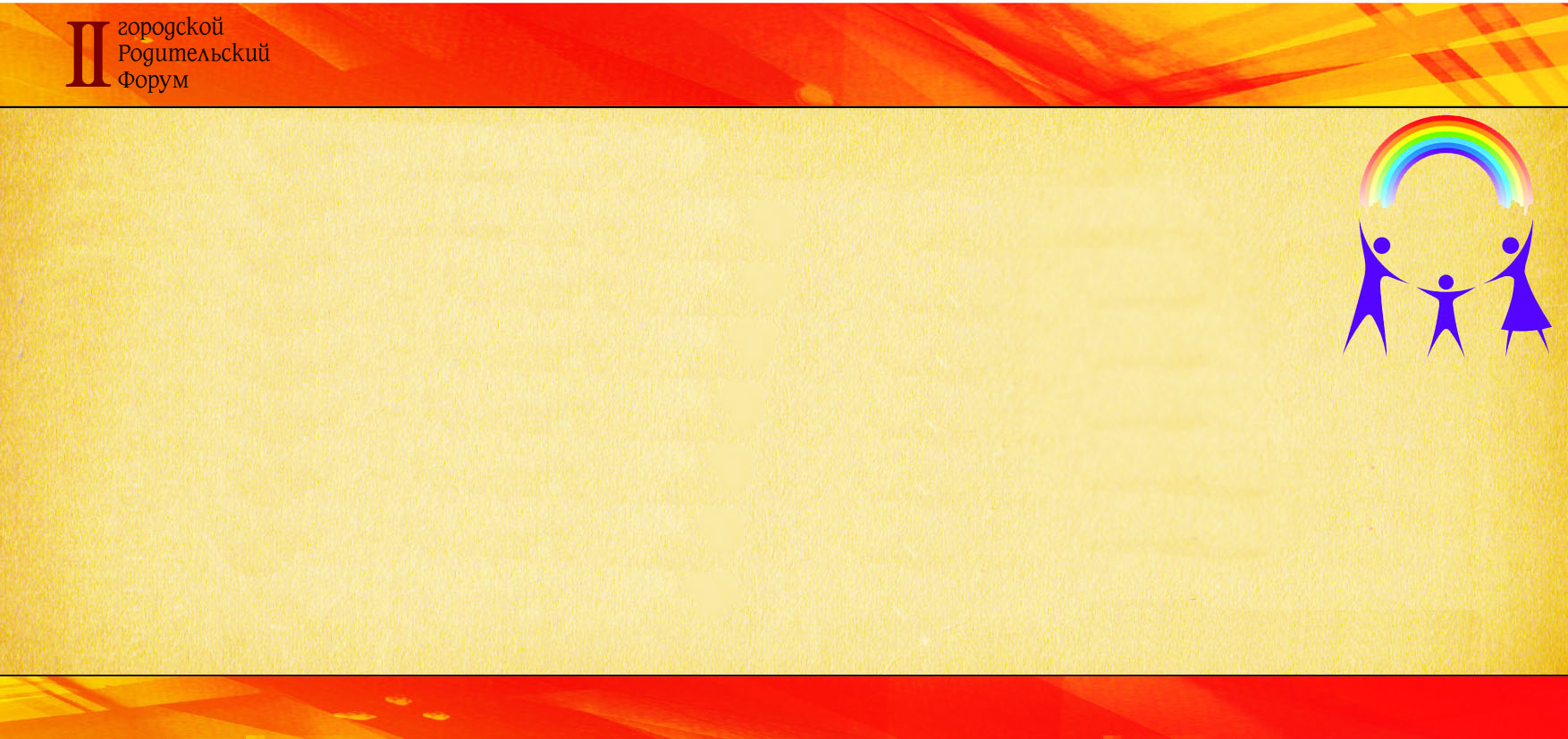 Типы образовательных организаций
дошкольная образовательная организация (основная цель деятельности - реализация образовательных программ дошкольного образования, присмотр и уход за детьми);
общеобразовательная организация (основная цель деятельности -реализация образовательных программ начального общего, основного общего и (или) среднего общего образования);
профессиональная образовательная организация (основная цель деятельности - реализация образовательных программ среднего профессионального образования);
образовательная организация высшего образования (основная цель деятельности - реализация образовательных программ высшего образования и научная деятельность);
организация дополнительного образования (основная цель деятельности - реализация дополнительных общеобразовательных программ);
организация дополнительного профессионального образования (основная цель деятельности - реализация дополнительных профессиональных программ).


Виды образовательных организаций в рамках типа упразднены
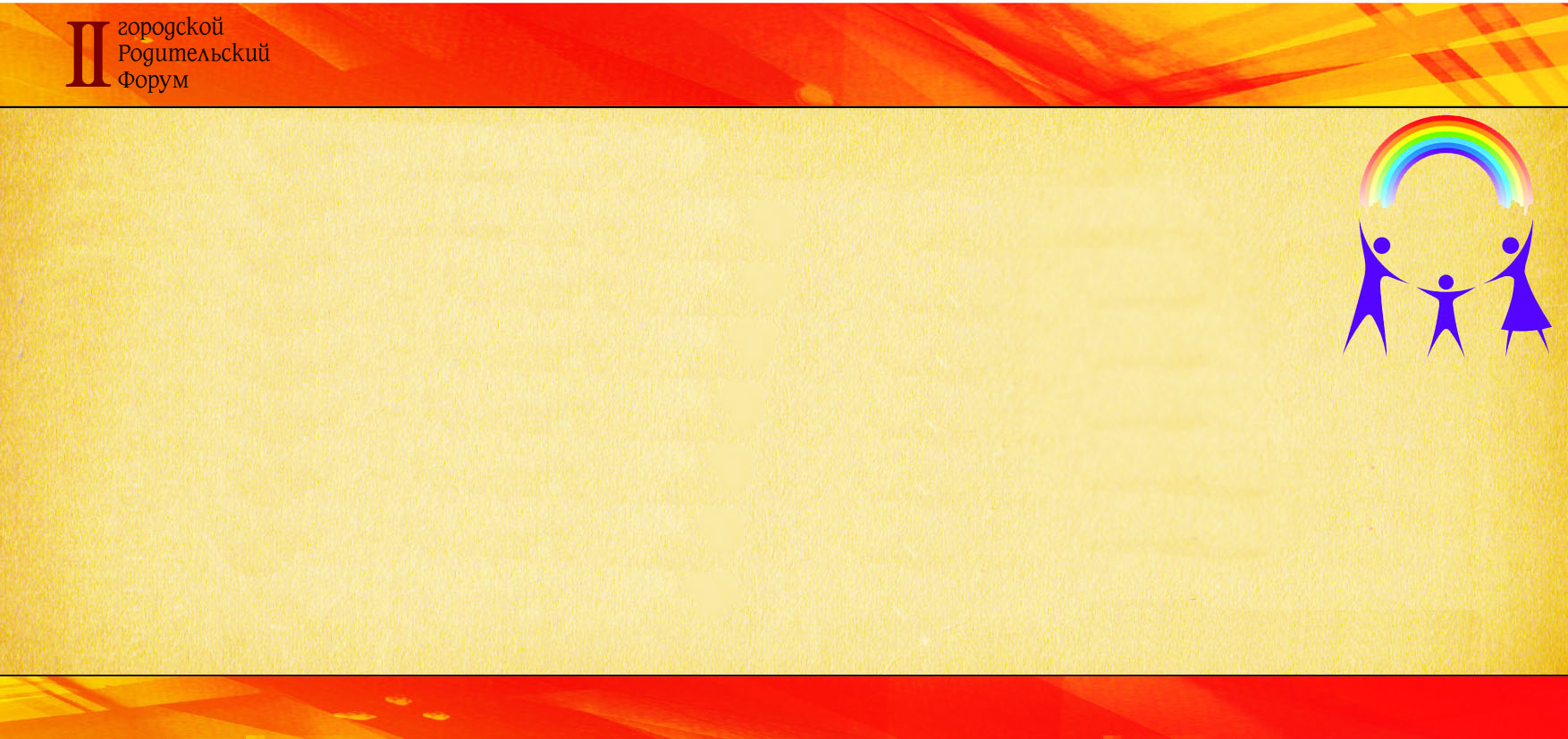 Особенности дошкольного образования
Дошкольное образование финансируется по аналогии со школьным – органами местного самоуправления муниципальных районов и городских округов и органами государственной власти субъектов РФ
ФЗ предусмотрено право родителей детей дошкольного возраста, получающих дошкольное образование в форме семейного образования (не посещающих дошкольную образовательную организацию), на получение методической, психолого-педагогической, диагностической и консультативной помощи без взимания платы
В соответствии с ФЗ не допускается включение в родительскую плату  расходов на реализацию образовательной программы дошкольного образования, содержание недвижимого имущества государственных и муниципальных образовательных организаций
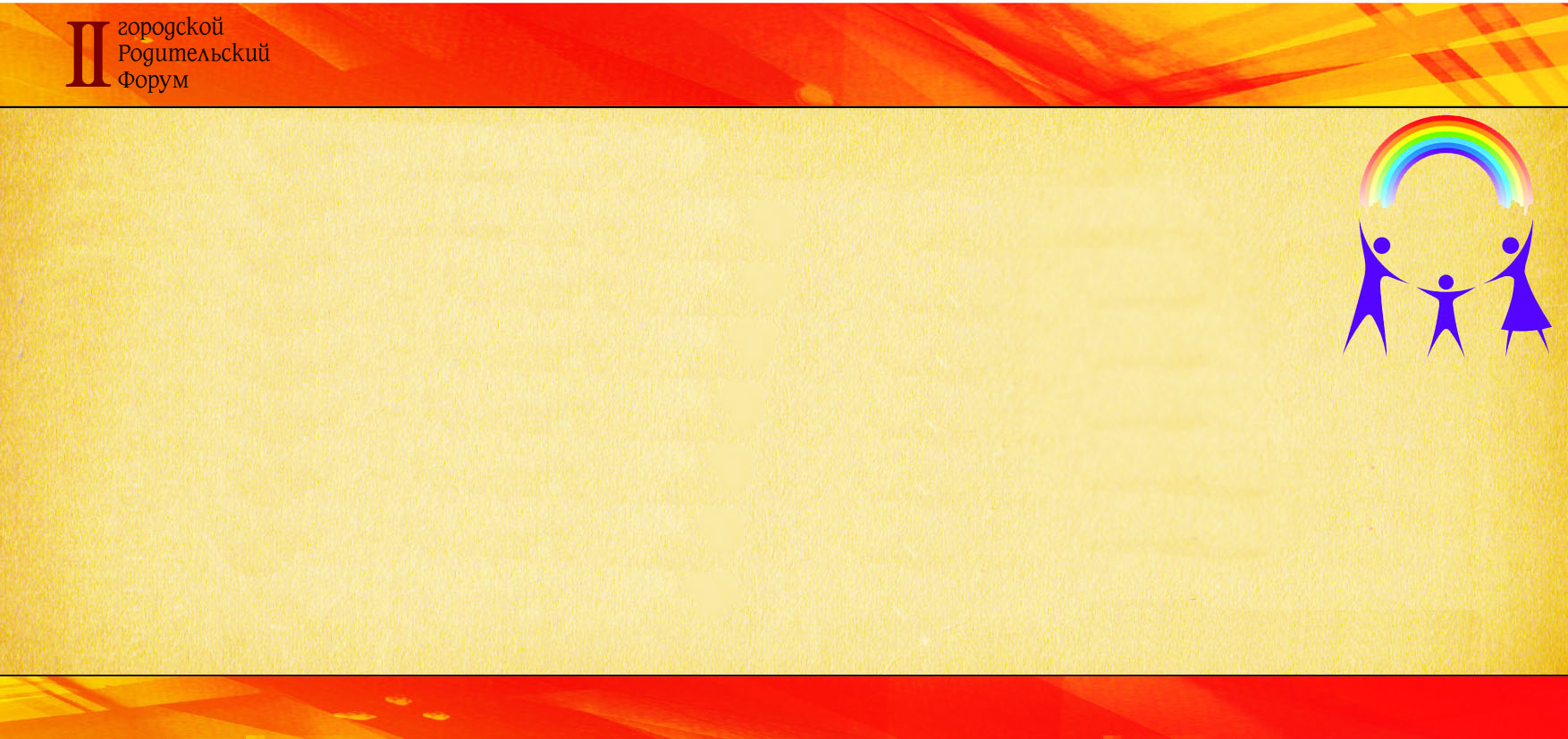 С 1 января 2014 года к расходным обязательствам субъекта РФ (край) отнесено:
предоставление субвенций местным бюджетам, включая расходы на оплату труда,  приобретение средств обучения, игр, игрушек (за исключением расходов на содержание зданий и оплату коммунальных услуг), в соответствии с нормативами, которые определяет край

финансовое обеспечение частных общеобразовательных организаций, осуществляющих образовательную деятельность по имеющим государственную аккредитацию основным общеобразовательным программам, посредством предоставления субсидий на возмещение затрат, включая расходы на оплату труда, приобретение средств обучения, игр, игрушек (за исключением расходов на содержание здания) и оплату коммунальных слуг) в соответствии с нормативами
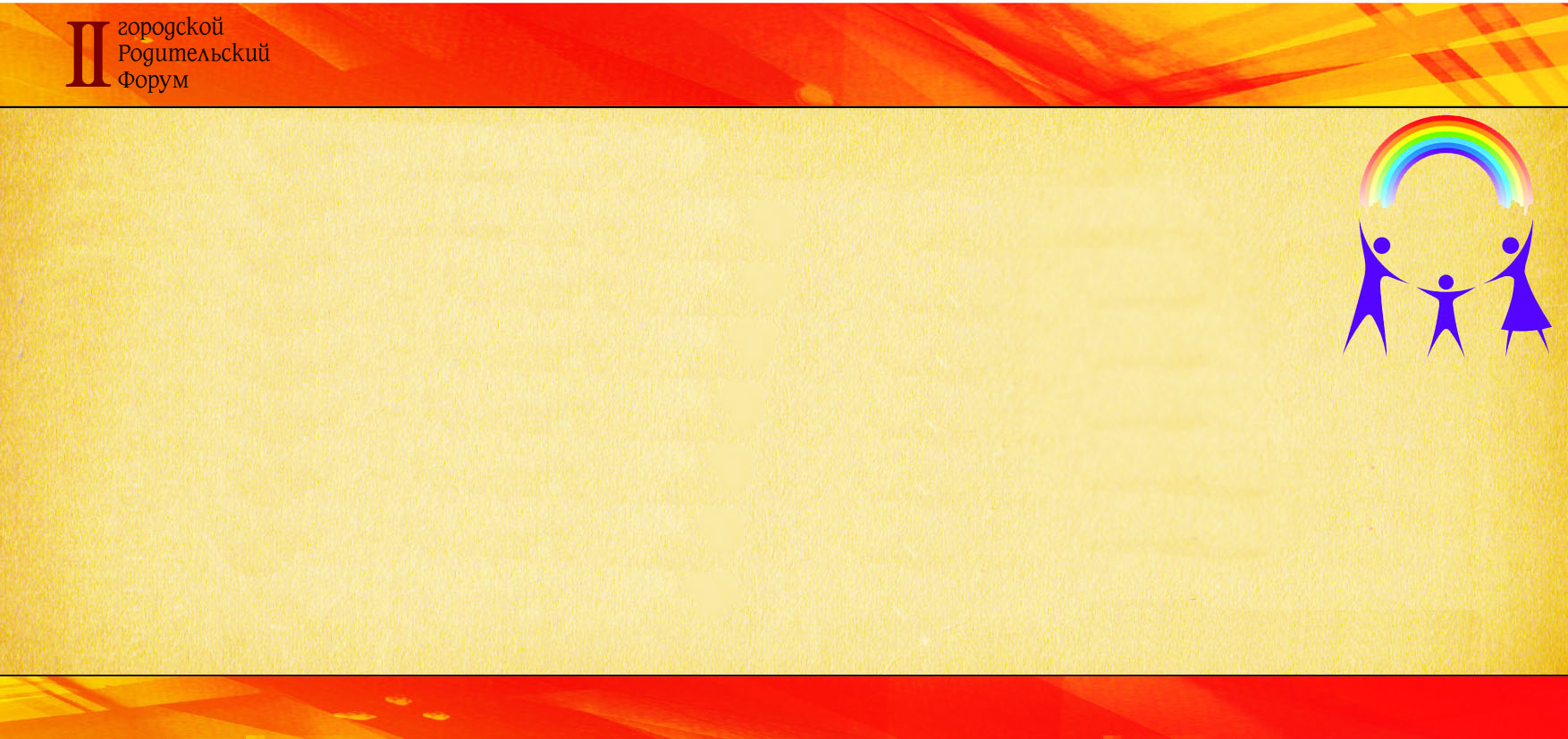 Изменения в системе общего образования
Начальное общее образование 
выделено в качестве уровня образования
За  органами государственной власти субъекта Российской Федерации закреплено полномочие по финансовому обеспечению общего образования в частных общеобразовательных организациях:
получение начального общего, основного общего, среднего общего образования в частных общеобразовательных организациях, осуществляющих образовательную деятельность предоставление субсидий на возмещение затрат, включая расходы на оплату труда, приобретение учебников и учебных пособий, средств обучения
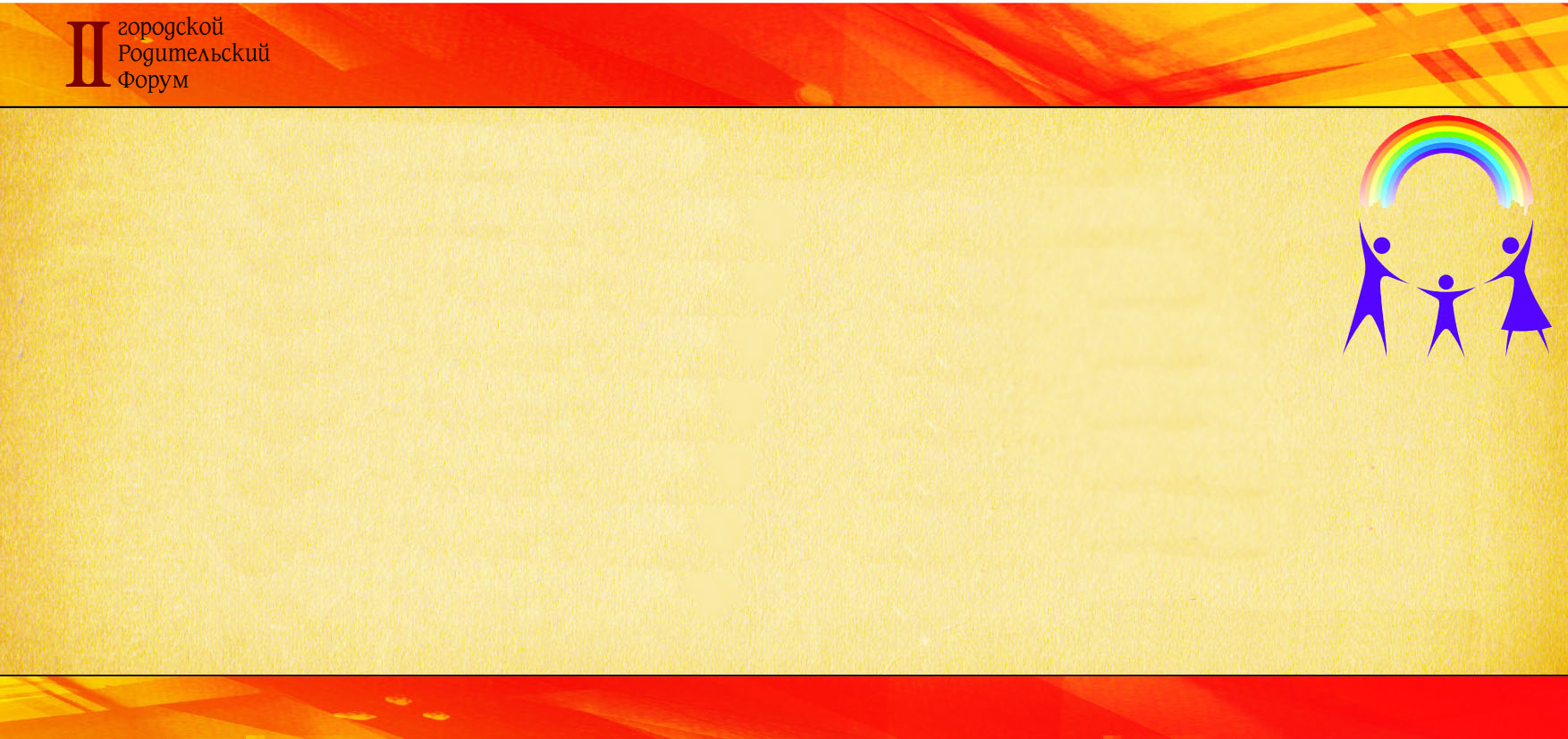 Инклюзивное образование -
обеспечение равного доступа к образованию 
для всех обучающихся с учетом разнообразия 
особых образовательных потребностей 
и индивидуальных возможностей

ФЗ закреплено право детей с ограниченными возможностями здоровья на предоставление условий для обучения с учетом их особенностей в организациях, осуществляющих обучение,  то есть закреплена возможность совместного обучения детей с ограниченными возможностями здоровья и детей, не имеющих ограничений здоровья: по индивидуальным учебным планам и сетевая форма обучения,  предоставляющая  возможность    ребенку-инвалиду обучаться в одной образовательной организации, а коррекционную помощь получать в другой
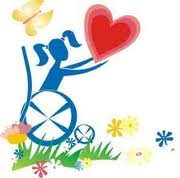 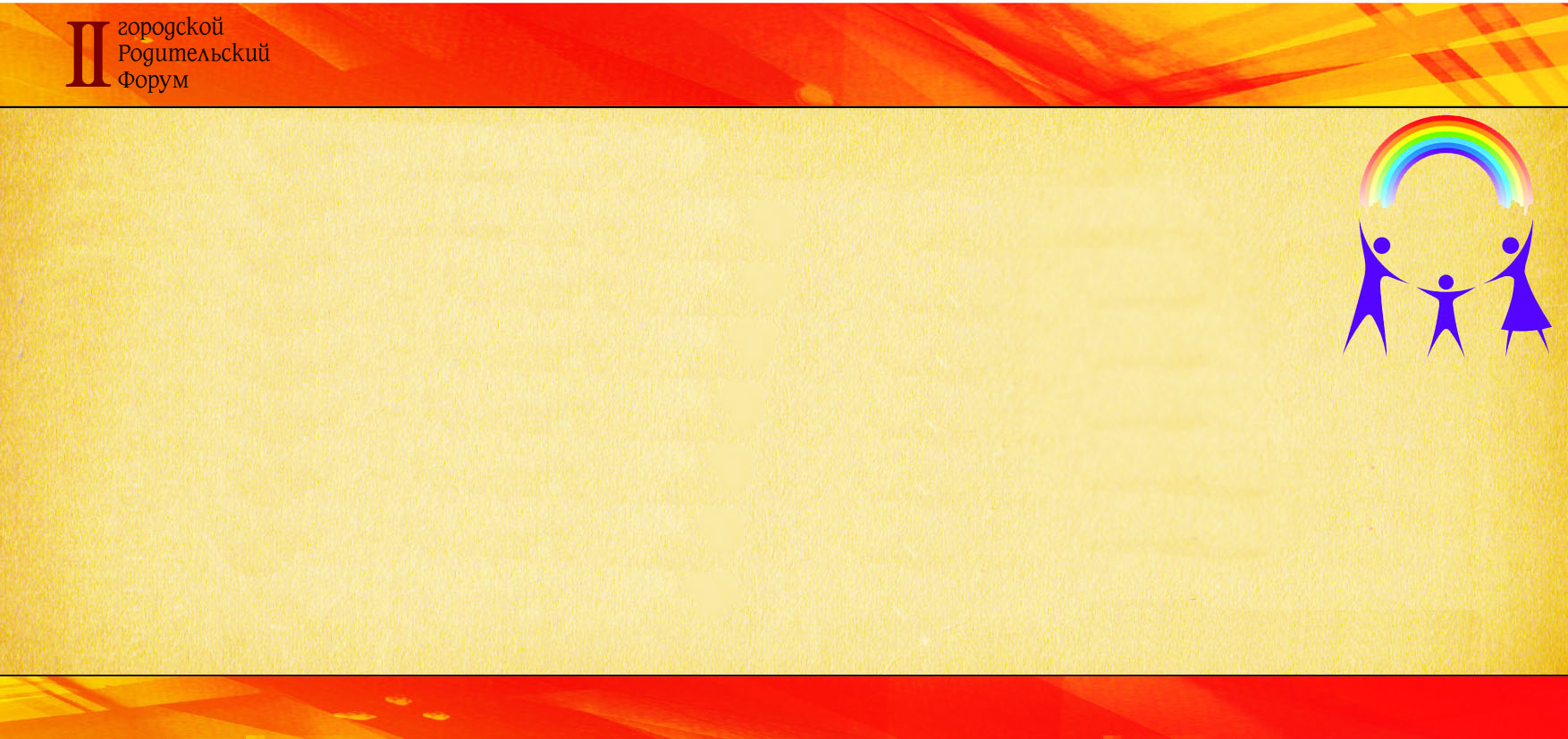 ПЕДАГОГИЧЕСКИЕ РАБОТНИКИ
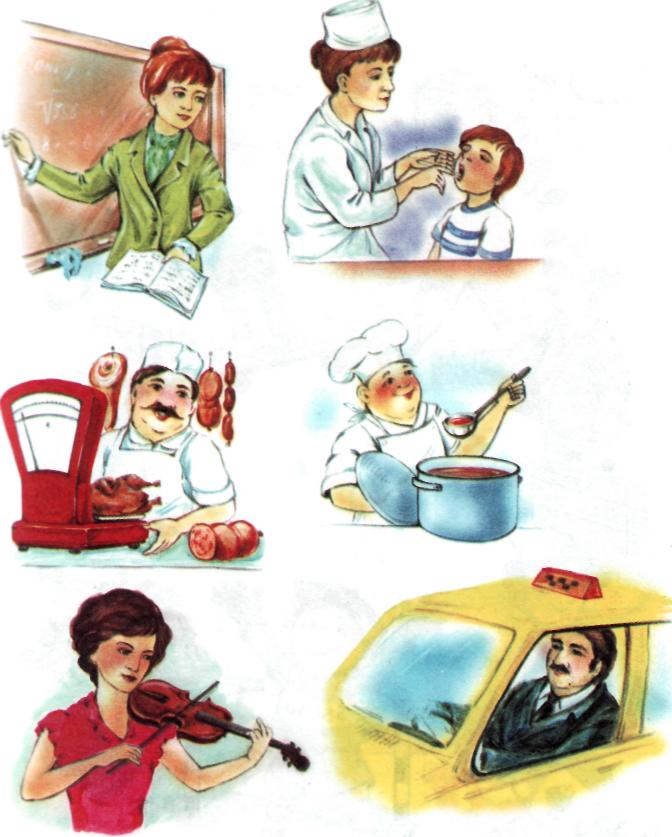 Сокращенная продолжительность рабочего времени
Ежегодный основной удлиненный оплачиваемый отпуск
Длительный отпуск сроком до 1 года не реже чем через каждые 10 лет непрерывной педагогической работы
Сохранение
академических
прав и свобод
Досрочное назначение трудовой пенсии по старости
Предоставление педагогическим работникам, состоящим на учете в качестве нуждающихся в жилых помещениях, вне очереди жилых помещений по договорам социального найма, предоставление жилых помещений специализированного жилищного фонда
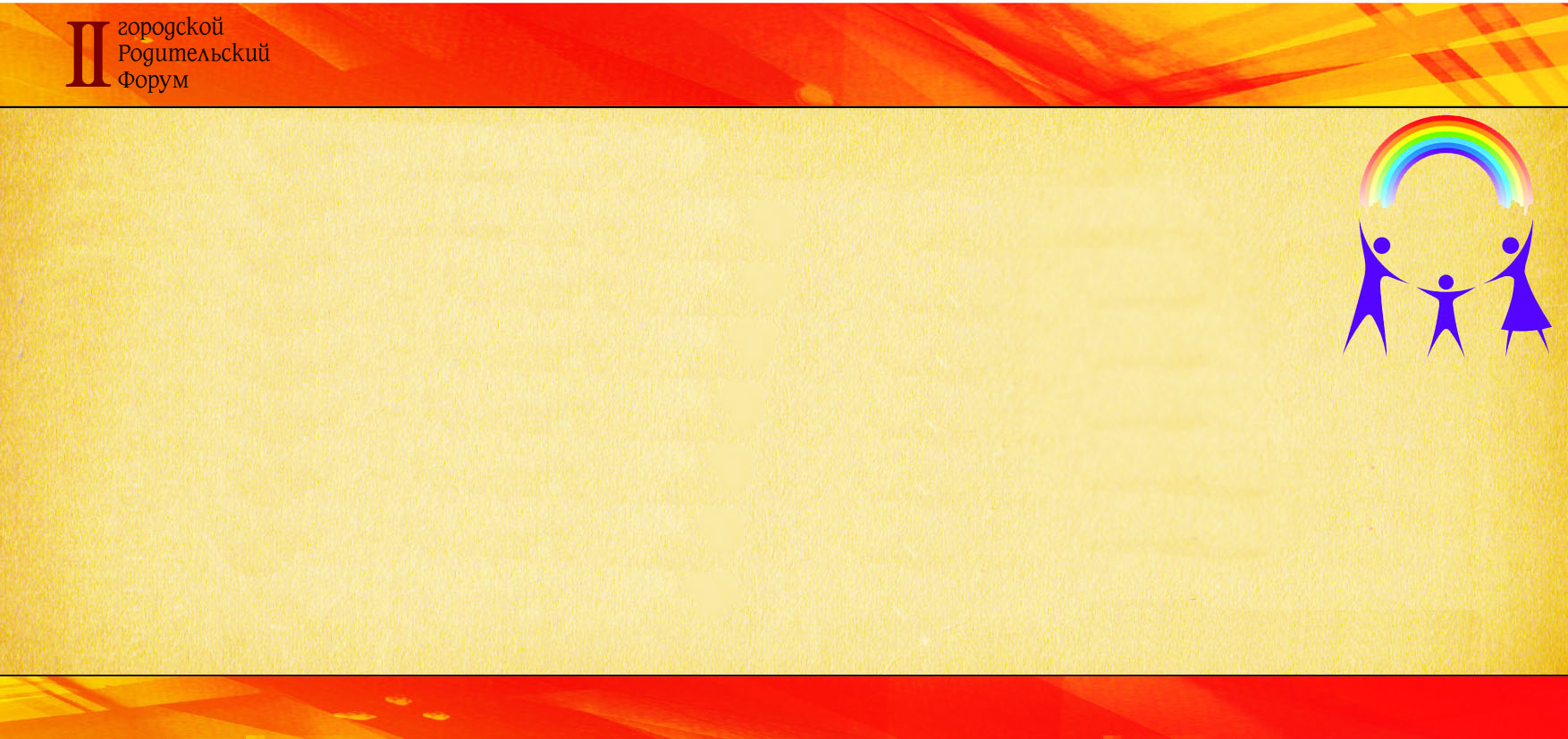 Правовой статус педагогических работников
Повышение 
квалификации и
 профессиональная 
переподготовка
Понятие и 
номенклатура
должностей
педагогических
работников
ПРАВОВОЙ
СТАТУС
Аттестация
Академические 
права и свободы
Трудовые 
права
Обязанности и 
ответственность
Социальные
гарантии и 
компенсации
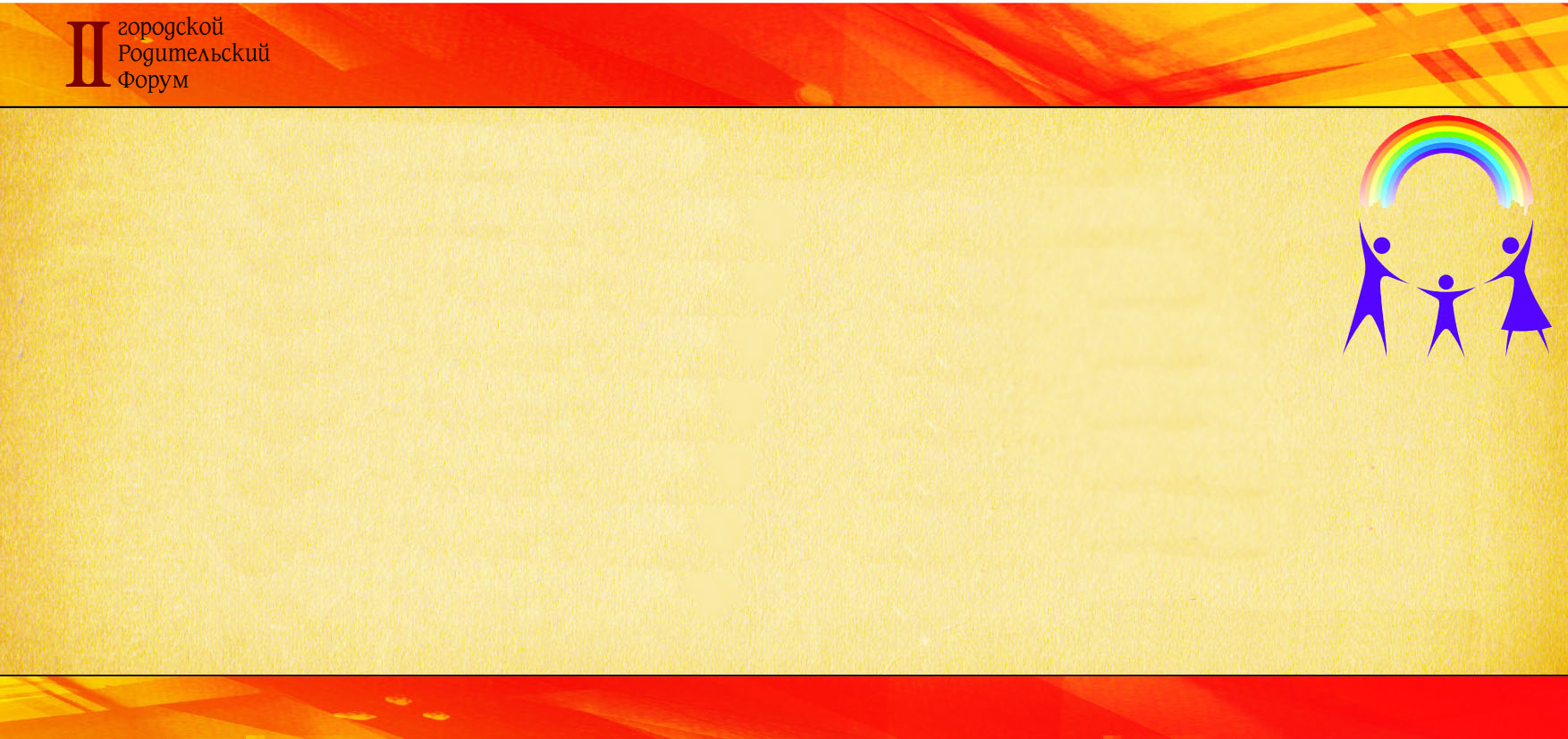 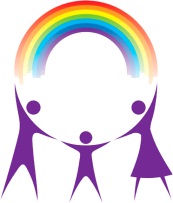 В законе детально 
прописаны права и гарантии для 
обучающихся:


добросовестно осваивать образовательную программу
выполнять индивидуальный учебный план
осуществлять самостоятельную подготовку к занятиям
и т.д.
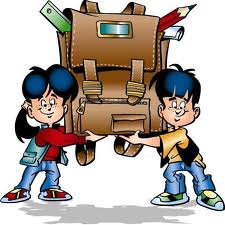 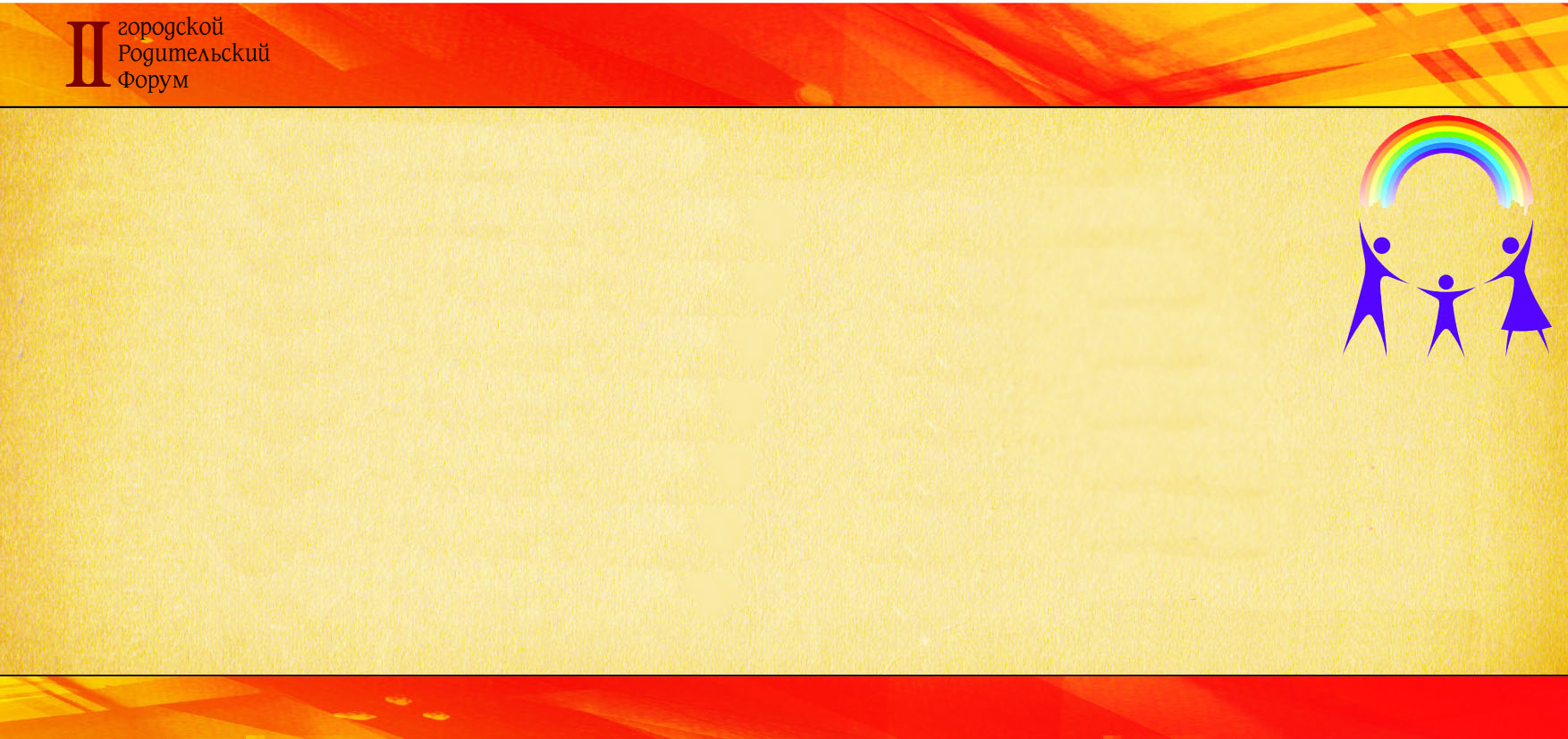 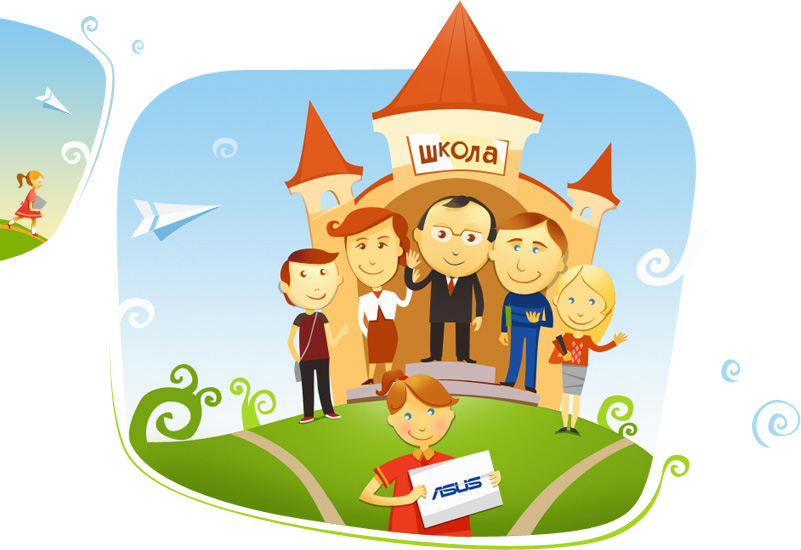 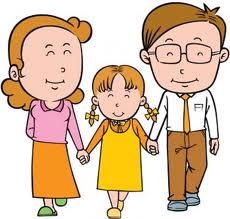 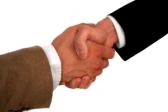 Родители
Школа
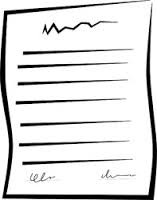 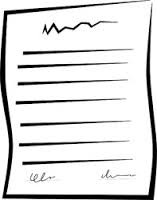 договор об оказании платных образовательных услуг
договор об образовании
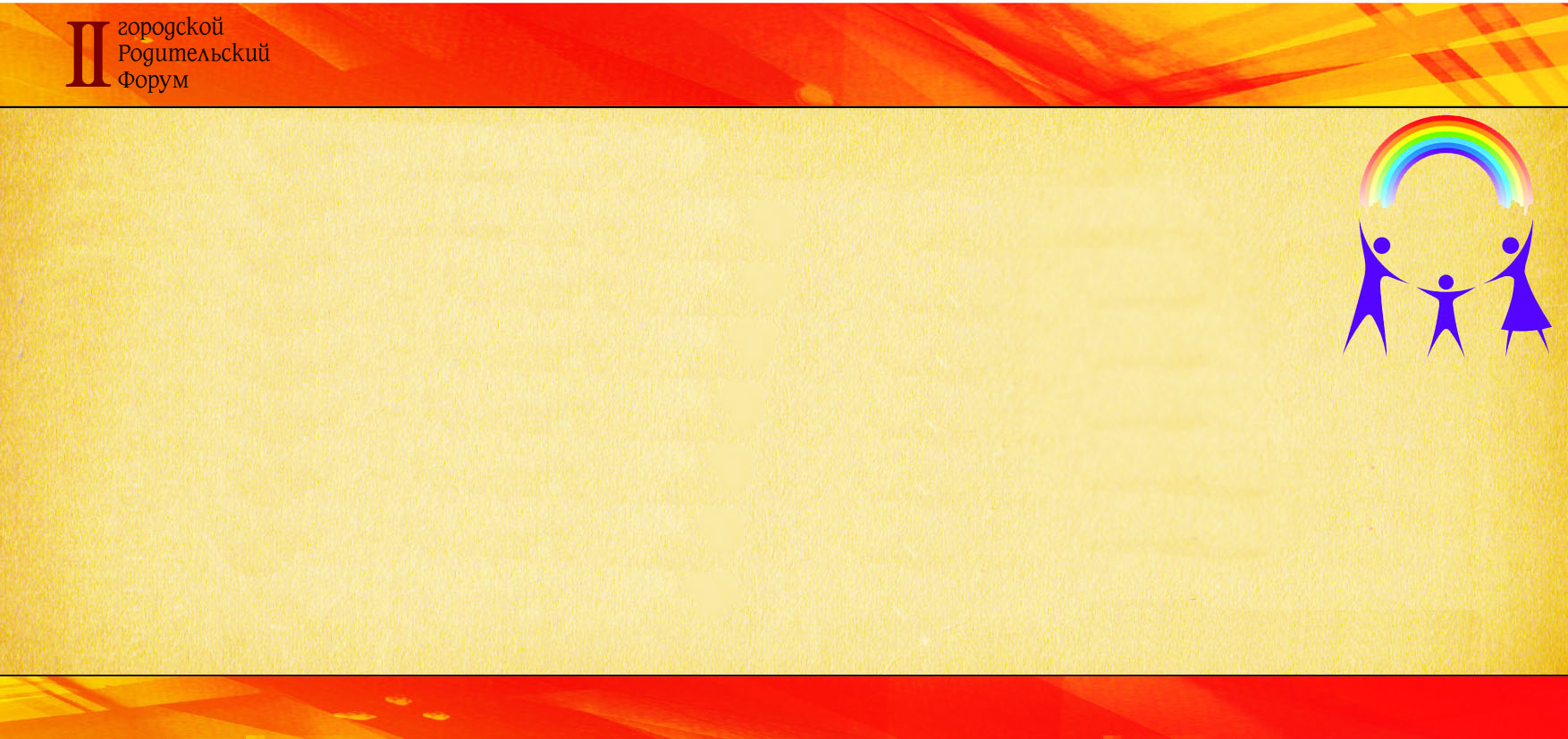 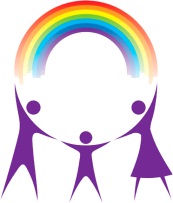 В целях приведения образовательной деятельности в соответствие с Федеральным законом ранее выданные лицензии на осуществление образовательной деятельности и свидетельства о государственной аккредитации должны быть переоформлены 
до 1 января 2016 года
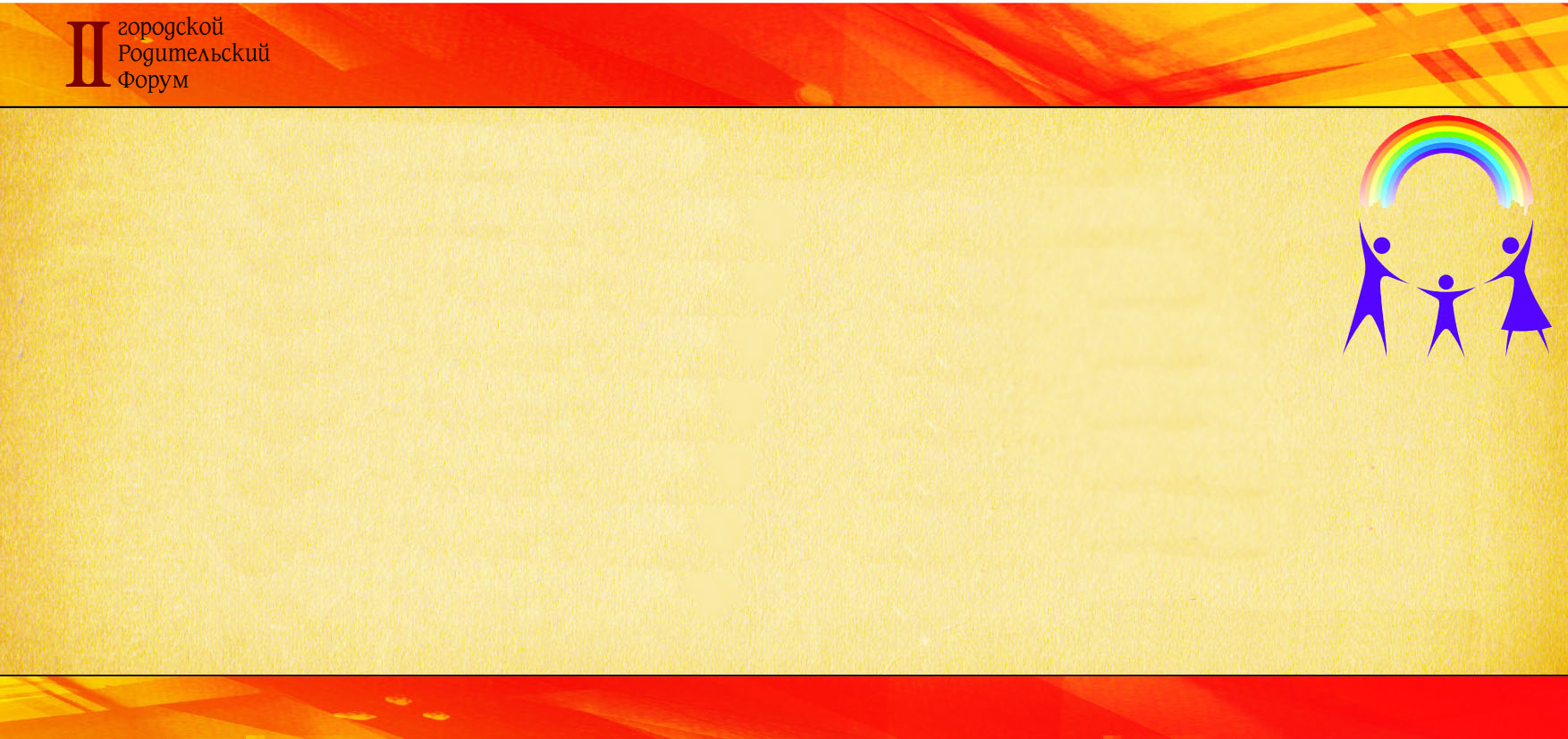 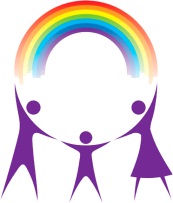 Спасибо за внимание!



Все материалы II Городского родительского форума можно посмотреть на сайте системы образования города
divedu.ru
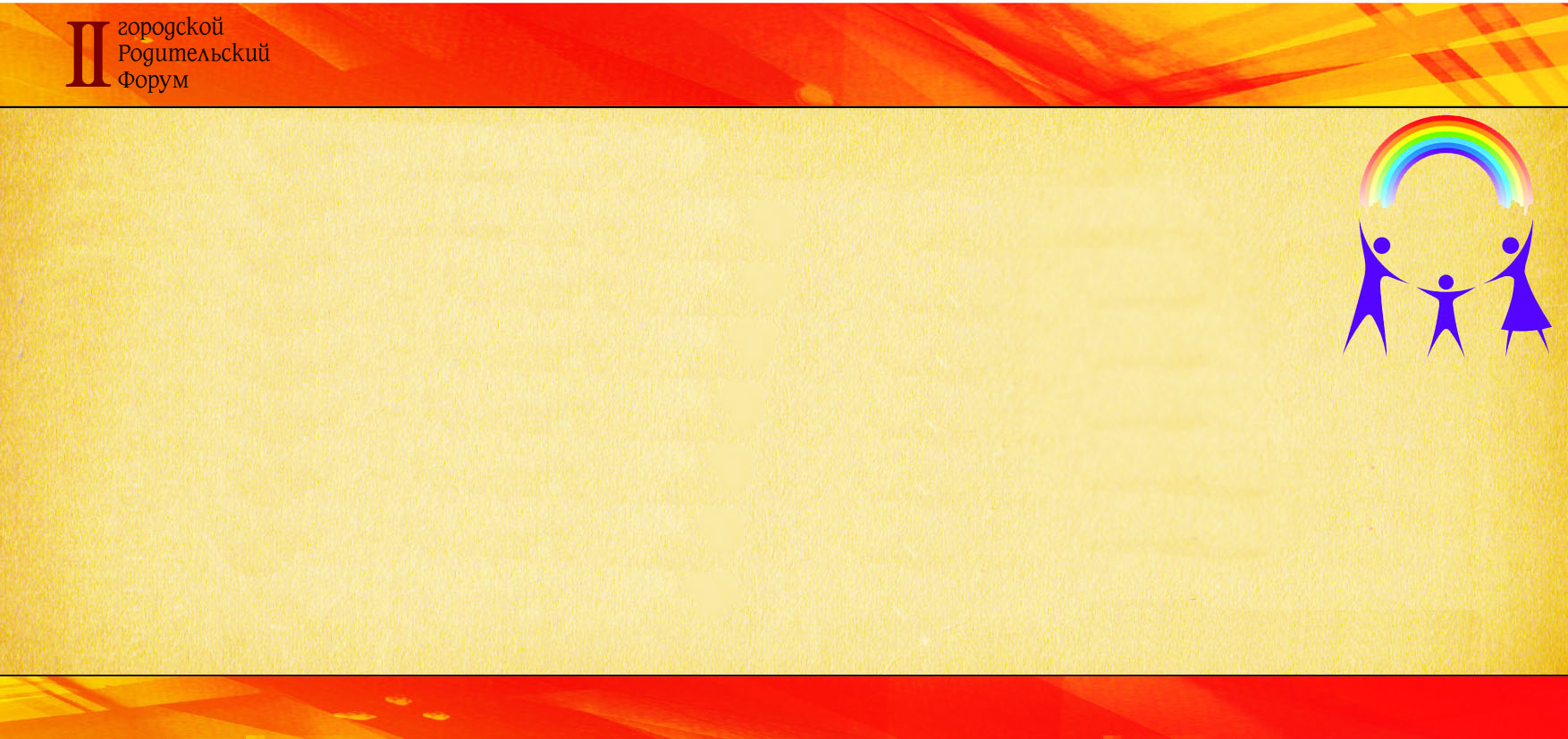 Система уровней образования
дополнительное образование
профессиональное образование
общее образование
профессиональное обучение
дошкольное образование
начальное общее образование
основное общее образование 
среднее общее образование
Дошкольное образование теперь является одним из уровней общего образования. 
Изменится и схема его финансового обеспечения – она будет аналогична "школьной"
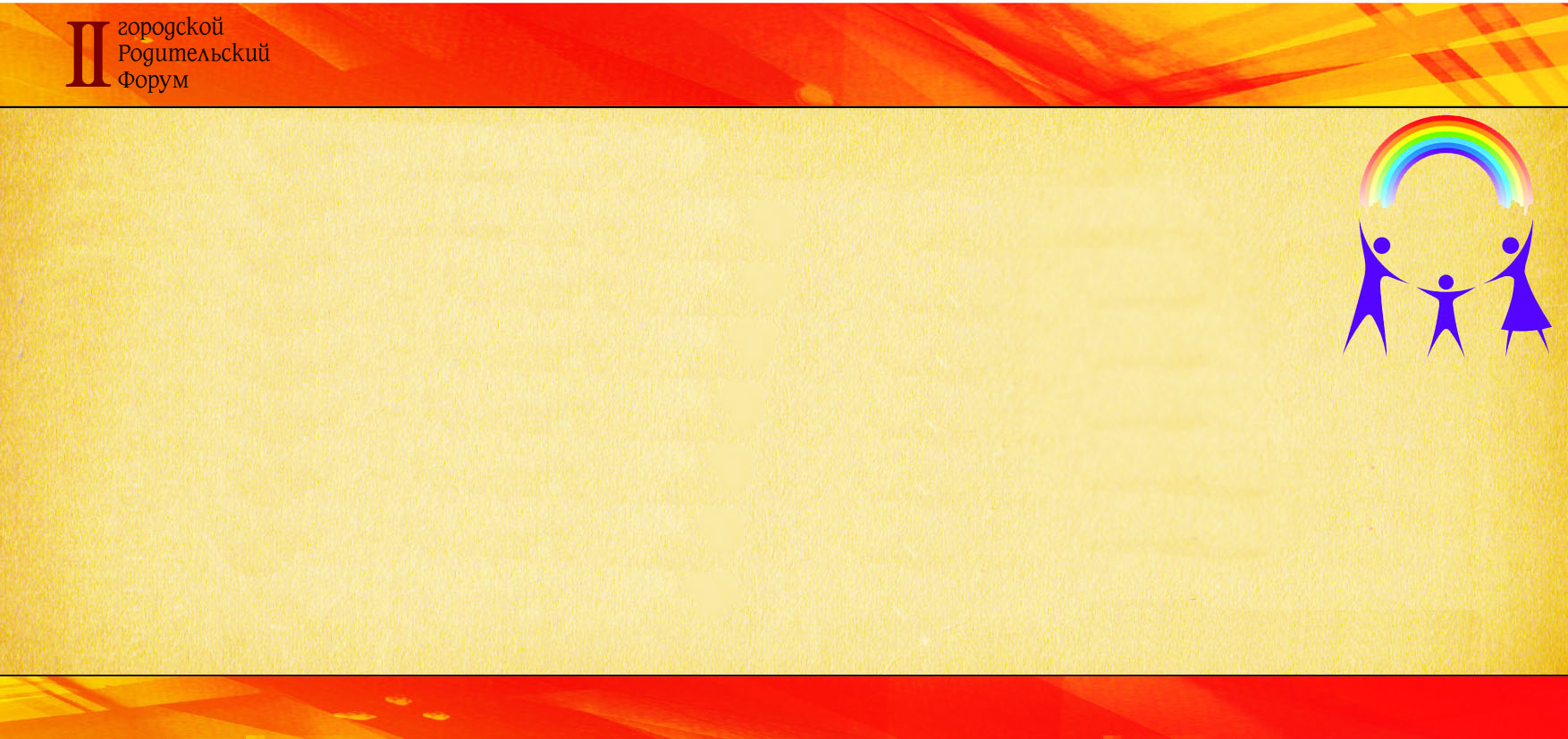 Система уровней образования
дополнительное образование
профессиональное образование
общее образование
профессиональное обучение
среднее профессиональное образование
высшее профессиональное образование – бакалавриат
высшее профессиональное образование – специалитет, магистратура 
высшее профессиональное образование – подготовка кадров высшей 
                                                                                        квалификации
Бакалавриат (4 года)  — первый уровень высшего образования Основная характеристика бакалавриата – это практико-ориентированное обучение. По окончании данного уровня, выпускнику выдается диплом о высшем профессиональном образовании с присвоением степени «бакалавр»
Специалитет (5 лет) – традиционная форма российского высшего образования
Магистратура (2 года) – ступень высшего профессионального образования, следующая после бакалавриата, позволяющая углубить специализацию по определенному профессиональному направлению
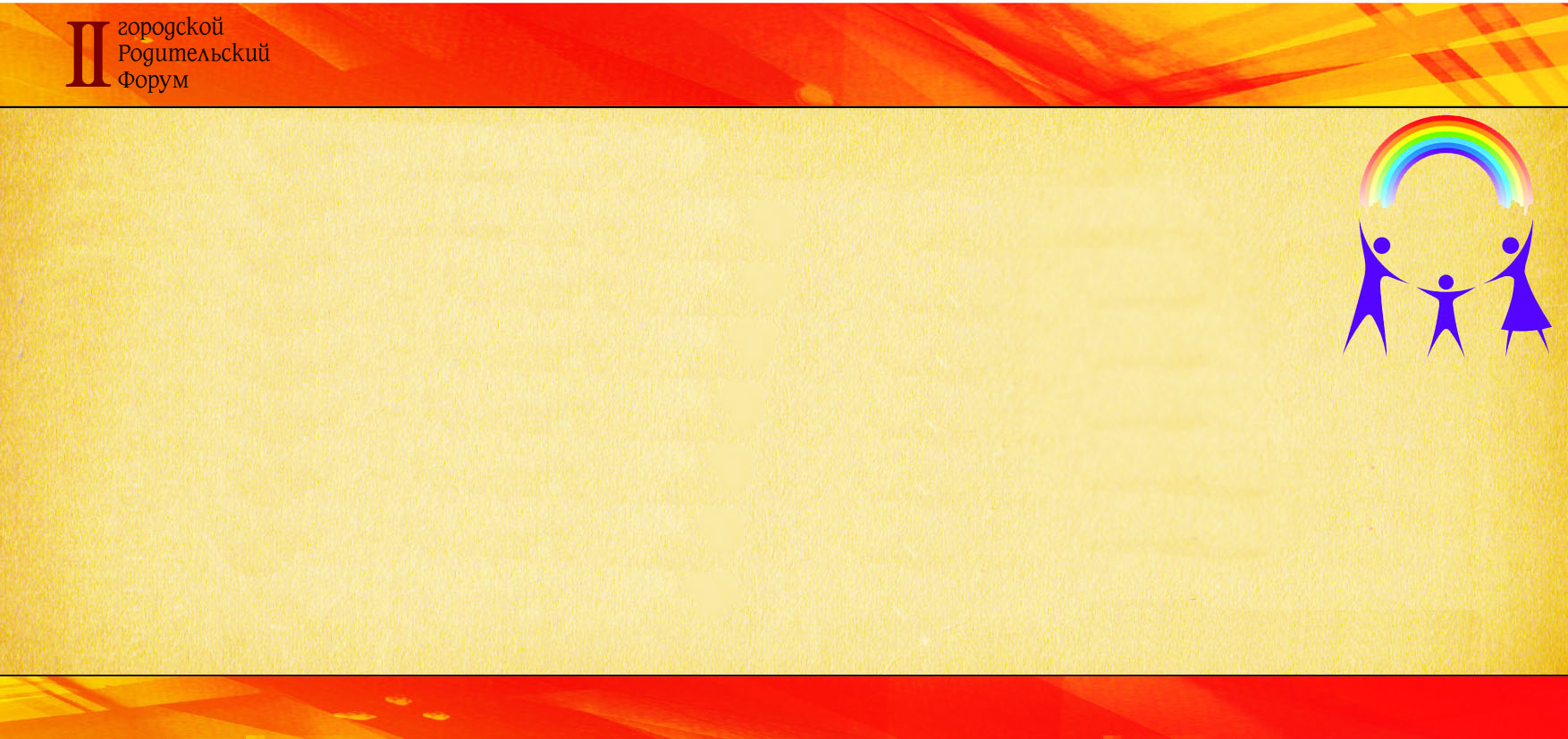 Система уровней образования
дополнительное образование
профессиональное образование
общее образование
профессиональное обучение
дополнительное образование детей
дополнительное образование взрослых
дополнительное профессиональное образование.
Новый закон предполагает, что взрослые могут обучаться не только в рамках повышения своей квалификации, но и в рамках образовательных программ, интересных с точки зрения личностного роста и развития